USB Reloaded:The Teensy Attack
Eric Conrad
eric@backshore.net
http://ericconrad.com
A Quick Note
This talk was presented The SANS360: Top Security Takeaways
10 speakers, each given 360 seconds
See: http://www.sans.org/sans-2012/special.php
So this slide deck is designed for speed
Technical details (such as code) are omitted here
See: http://ericconrad.com for more technical details about the Teensy attack
It's Baaaaack
We mitigated the USB attack vector 
Right?
Malware launched via autorun.inf on USB flash media is mitigated by KB 971029, 967715, etc.
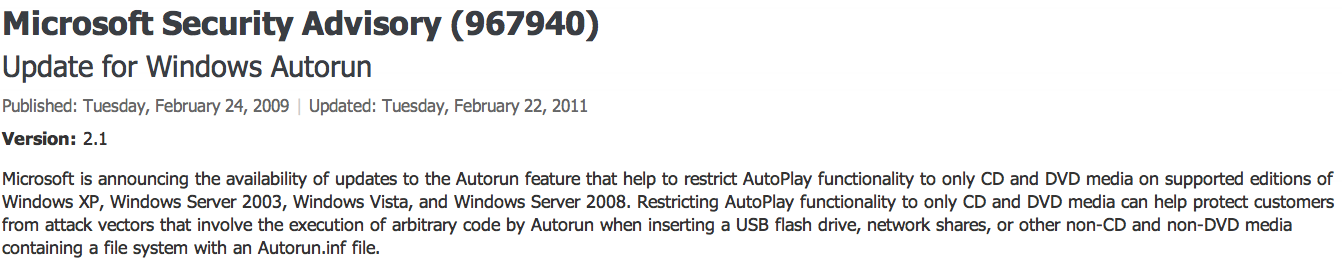 There's More Than One Way to Do it
USB Flash media is just one of many USB technologies
Another is USB Human Interface Device (HID)
AKA a USB Keyboard/Mouse
These can be programmed to deliver keystrokes and mouse movements
Which is Which?
This is a keyboard
This is a disk
Meet Teensy
This is a keyboard
"The Teensy is a complete USB-based microcontroller development system, in a very small footprint, capable of implementing many types of projects." 
Source: http://www.pjrc.com/teensy
How Much Data Can a Teensy Store?
Teensy 2.0: 2560 bytes
Teensy++ 2.0: 8192 bytes
Teensy++ 2.0: 8192 bytes + 2 gigs SD storage
Keyboard vs. Keyboard
This is USB a keyboard
This is also a USB keyboard
Both can send keystrokes
What can you do With Keystrokes?
Run any command the logged in user can execute
Disable the firewall and enable services
Surf to a website, download a malicious payload and execute it
Type an encoded Metasploit payload into a file, convert to exe and execute it
No network connectivity required
Air-gapped network FTW!
What This Means
This still works:



Patching doesn't (currently) mitigate this risk

[1] How Digital Detectives Deciphered Stuxnet, the Most Menacing Malware in History, Kim Zetter, Wired Magazine, July 11 2011
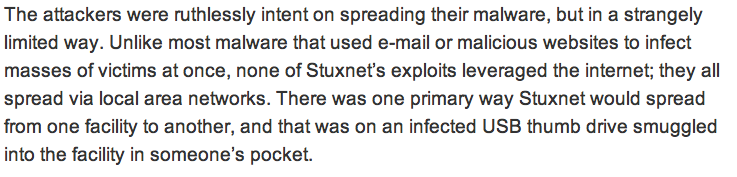 How Bad Could it Be?
Question: what is vulnerable?
Answer: any logged-in system that allows a HID to send keystrokes, without requiring any interaction beyond insertion
Follow-up question: what OSs allow that by default?
Let's find out!
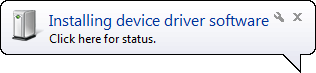 Let's Play…Will it PWN?
The rules:
The goal: display a harmless message on the target system by inserting a pre-programmed Teensy USB device
Will also execute "uname –a" (or equivalent)
Attacker may insert the USB only: no other (human) system interaction is allowed
All target OSs are the most recent release, with default settings
Meet Beensii
USB + Teensy + ASCII == Beensii, our mascot
If Beensii displays, the system is PWNed
+--------------+
||              ||
||              ||
||              ||
||              ||
||              ||
||              || 
||              ||
||              ||
||              ||
||              ||
||              ||        ______________________
||              ||       /                      \
||              ||      /   All your USB Ports   |
 +--------------+      /                         |
    |        |        /      Are belong to me    |
    |  o  o  |       |                           |
    |   __   |    ---\__________________________/                 
    +--------+
Ubuntu Linux Server 11.10: Will it PWN?
It PWNs!
FreeBSD 9.0:Will it PWN?
It PWNS!
Fedora Linux 16: Will it PWN?
It PWNs!
Windows 7:Will it PWN?
It PWNs!
Mac OS X Lion:Will it PWN?
It PWNs!
OpenBSD 5.0:Will it PWN?
It PWNs!!
Mitigation Options
Restricting HIDs to known VIDs (Vendor IDs) and PIDs (Product IDs) is one option
VID: 046D
PID:C52E
Logitech MK 320 Wireless Keyboard
Beensii Strikes Again
A Teensy can be programmed with any VID/PID
If the VID/PID isn't known, common VIDs/PIDs can be guessed
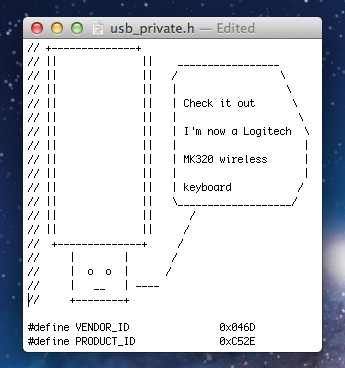 More Mitigation Options
Blank serial number
Other values, such as the unique serial number, may be tracked or blocked. But these are often left blank by the vendor
Software: USBDeview, from NirSoft
http://www.nirsoft.net/utils/usb_devices_view.html
Mitigation Continued
Consider restricting the installation of HIDs
Microsoft TechNet Article "Prevent Installation of Removable Devices"
Adrian Crenshaw's Shmoocon talk Plug and Prey: Malicious USB Devices has more mitigation recommendations
Links to both (and a copy of this presentation) at http://ericconrad.com
In secure environments, use only HIDs that include values such as unique serial number, and lock systems down to each specific HID
References
+--------------+          _____________________________________________________
||              ||        /                                                     \ 
||              ||        | I'd like to thank the following folks for making me  |
||              ||        | possible:                                            |
||              ||        |                                                      |
||              ||        |   qnix@0×80.org (http://0x80org),                    |
||              ||        |                                                      | 
||              ||        |   jr5009@gmail.com (http://dabermania.blogspot.com), |
||              ||        |                                                      |     
||              ||        |   Paul and Robin at http://www.pjrc.com              | 
||              ||        |                                                      |
||              ||        |   Astrobaby: http://astr0baby.wordpress.com/         |
||              ||        |                                                      |
||              ||        |   Adrian Crenshaw: http://www.irongeek.com/          | 
 +--------------+         |                                                      |
    |        |            |   And Emma Conrad, for the photography and nifty     |  
    |  o  o  |            |   red hat she made for Tux                           |
    |   __   |    --------\_____________________________________________________/                
    +--------+
Thank You!
+--------------+
||              ||      
||              ||
||              ||         ________________________________
||              ||        /                                \ 
||              ||        | Go to http://ericconrad.com to  \
||              ||        |                                  \
||              ||        | download a copy of this           |
||              ||        |                                   |
||              ||        | presentation, get more info       |
||              ||        |                                   |
||              ||        | on mitigation options, and        |
||              ||        |                                   |
||              ||        | download the code used            |
 +--------------+         |                                   |
    |        |            | in this presentation.             |
    |  o  o  |           /\__________________________________/
    |   __   |    -------                
    +--------+